Чортківський Палац дітей та юнацтва
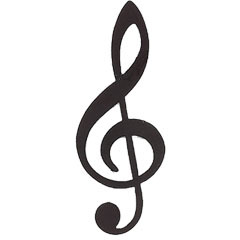 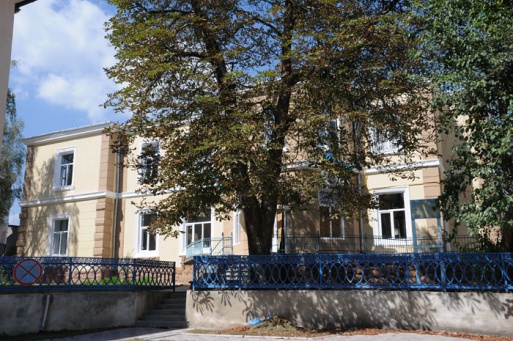 Горячий Мирослав Ростиславович
Освіта: середня спеціальна 
 
Спеціальність: керівник вокальних та фольклорних гуртків
 
Педагогічний стаж: 30 років
 
Стаж роботи в Чортківському ПДЮ  - 
35 років
Проблема, над якою працюю
«Формування творчої індивідуальносі на заняттях гуртка «Вокально-естрадного дитячо-юнацького колективу »
Шляхи реалізації проблеми
Заняття гуртків
Індивідуальна робота
Концертна діяльність
Співпраця з творчими колективами та виконавцями
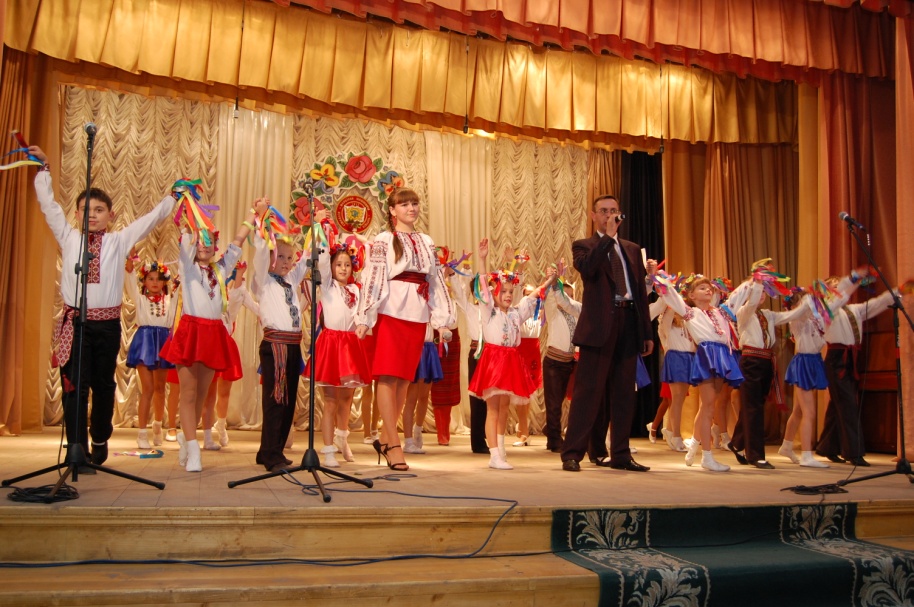 Святкуємо
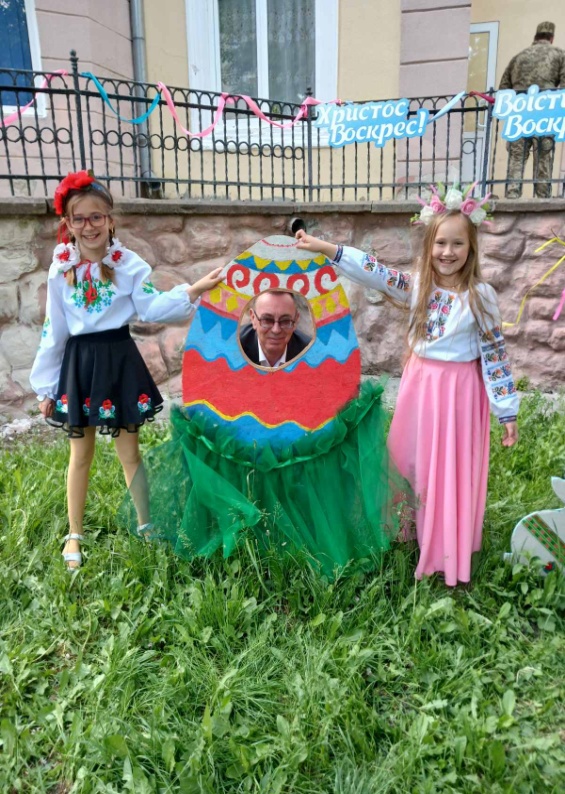 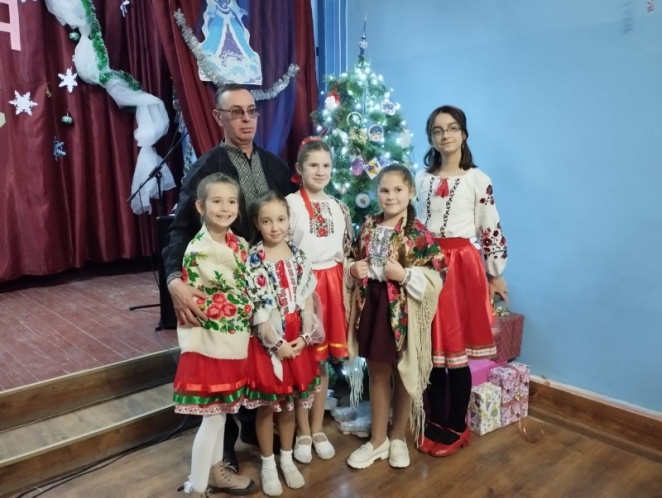 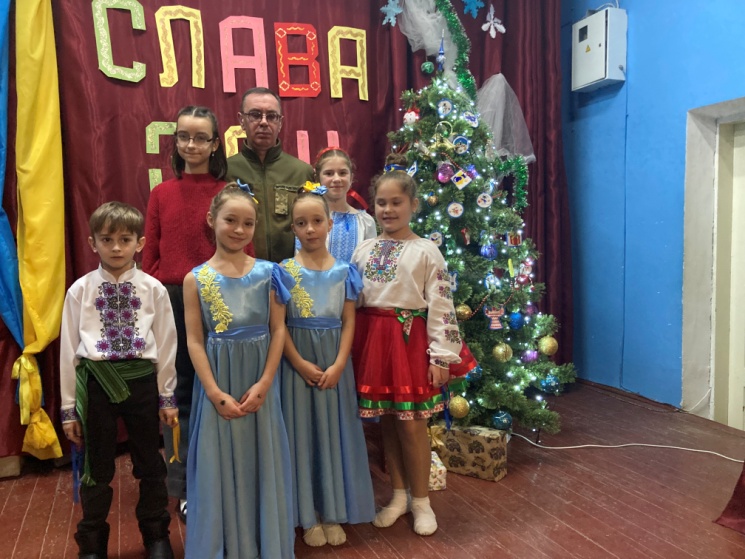 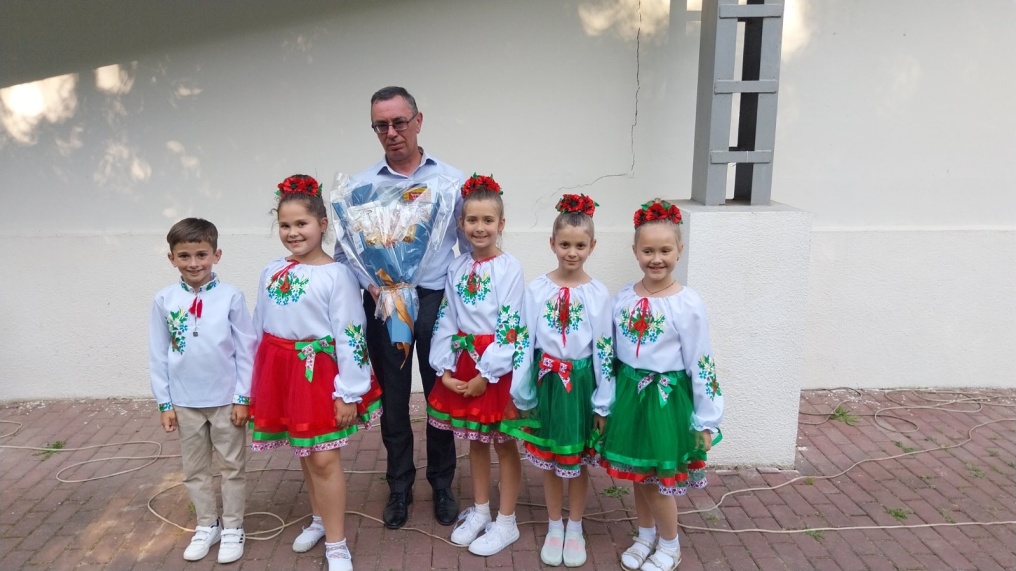 Відпочиваємо
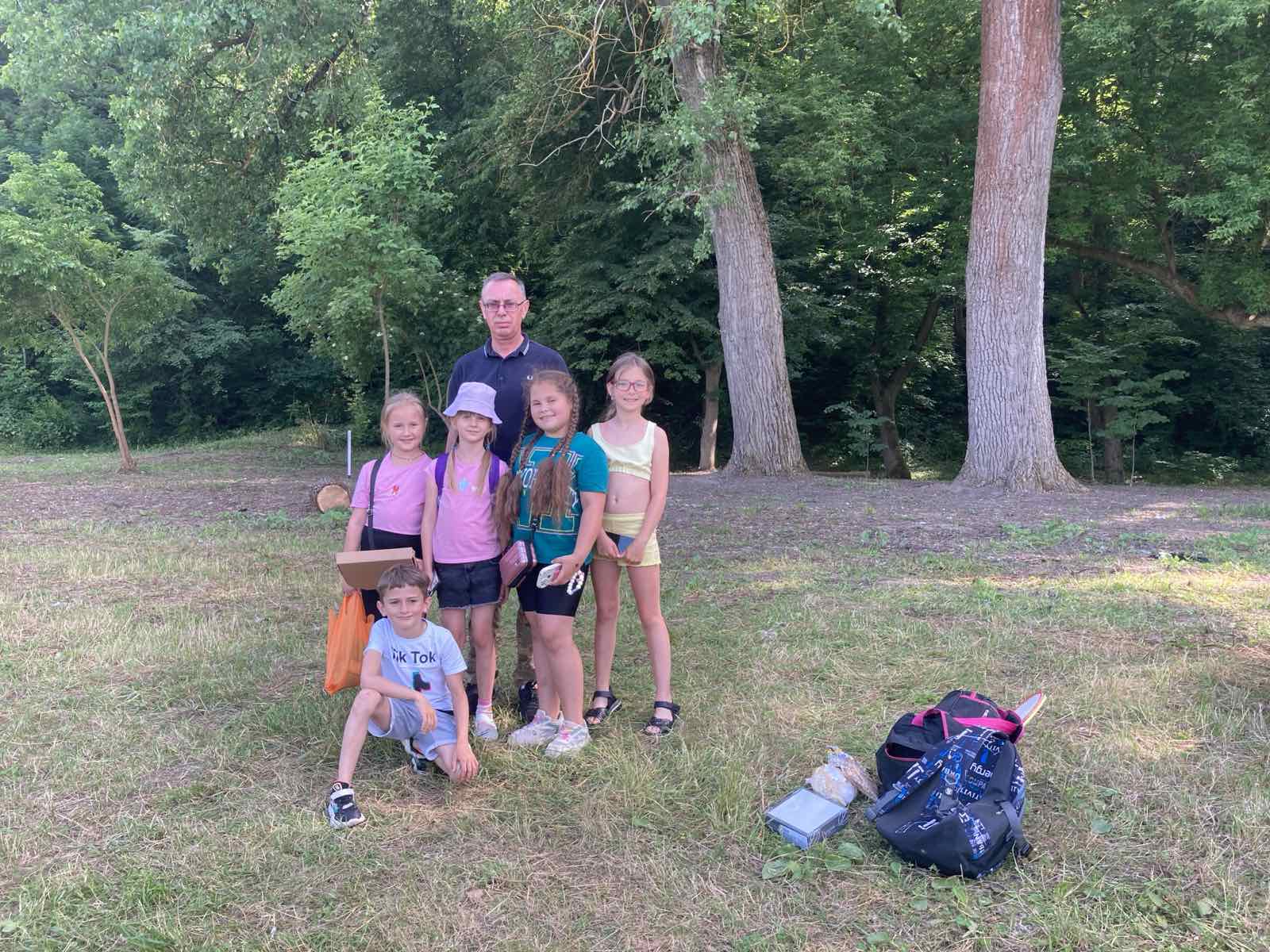 Нагорода
Музика – поезія повітря.                                Ріхтер
Музика – посередник між духовним і чуттєвим життям людини. Людвіг ван Бетховен
Музика може змінити світ хоча б тому, що вона може змінити людину.                                             Боно